MDA-UAW Local 571 Apparel
03/06/2024
Call the Union Office @ (860) 448-0552
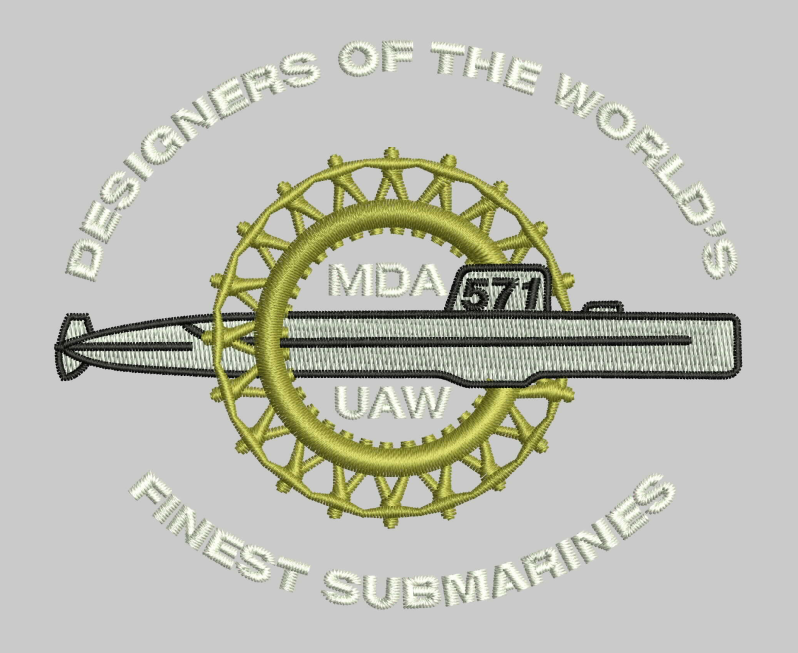 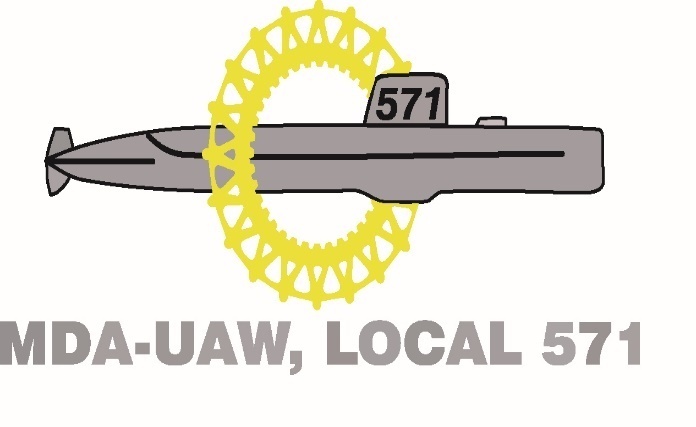 choose
your
logo
(Note:  The gray lettering & the gray area of the submarine will be white on the apparel)
Prices shown throughout the catalog are member prices.
All prices include our logo on the left chest

Additional embroidery is $7.50 per area:
Name on right chest
SOLIDARITY on back of neck below the collar
UAW Wheel logo on right sleeve
REGION 9A on left sleeve
Page 1
Polo Shirts
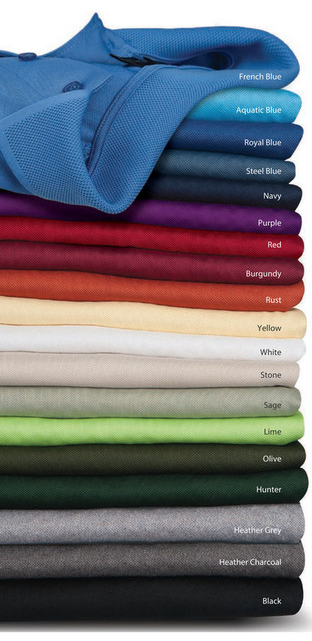 Men’s & Ladies’ Polo Shirts with MDA-UAW Local 571 logo custom embroidered on Left Chest
5.75 oz., 96/4 dry wicking poly/spandex
Superb no-curl collar
Snag resistant, wrinkle resistant
Color options for long sleeved
(slso available in charcoal)
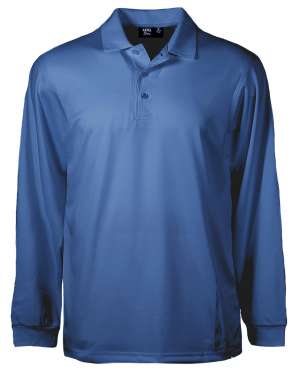 Men’s
Ladies
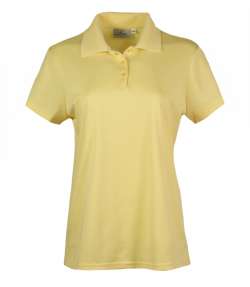 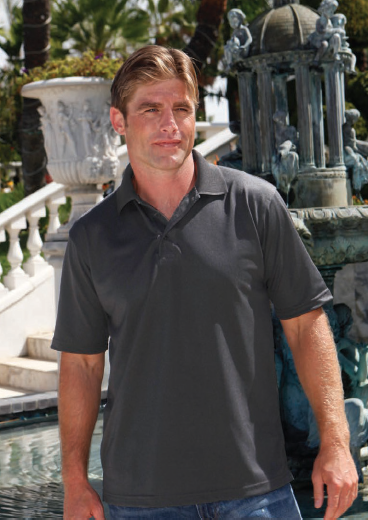 Men’s 1342-AQD Available:  Small to 4XL

Ladies’ 234-AQD Available:  Small to 3XL

Small to XL:  $25.50
2XL:  $27
3XL:  $28.50
4XL:  $30.50
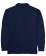 Navy Blue


French Blue


Red


Black


White



Charcoal
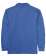 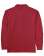 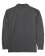 LS1342-AQD
Available:  Small to 4XL

Small to XL:  $27.50
2XL:  $29
3XL:  $30.50
4XL:  $32.50
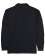 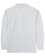 Color options for short sleeved
Page 2
Men’s & Ladies’ Polo Shirts with MDA-UAW Local 571 logo custom embroidered on Left Chest
4.7 oz, 46/54 Bamboo Charcoal Viscose/Polyester MeshSilky soft bamboo inside against your skinBamboo is naturally dry wicking and antibacterialPoly mesh on the outside for superior breathabilityDark tipping on the collar and cuffsVERY comfortable shirt
Men’s 1353-BCM Available:  Small to 4XL
Extra $5 for optional pocket

Ladies’ 208-BCM
Available:  Small to 3XL

Small to XL:  $25.50
2XL:  $27
3XL:  $28.50
4XL:  $30.50
Ladies
Mens
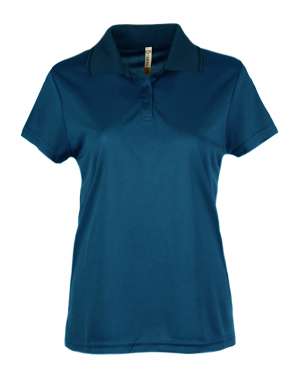 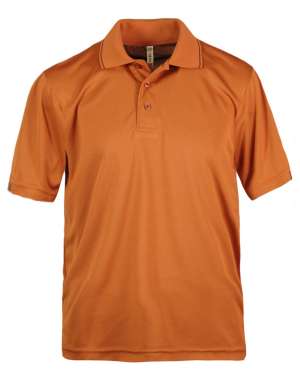 Men’s only is also available in Rust color
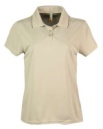 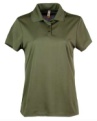 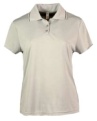 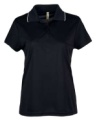 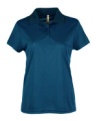 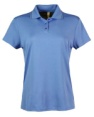 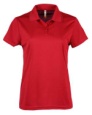 Black      Denim    French      Olive        Red        Silver        Stone
                                 Blue
Page 3
Men’s & Ladies’ Cotton Pique Polo Shirt with MDA-UAW Local 571 logo custom embroidered on Left Chest
6.5 oz. 100% prewashed cotton pique
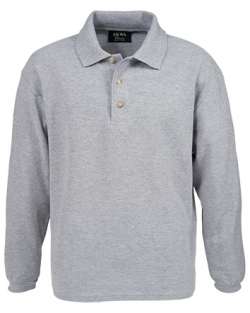 Polo Shirts
Ladies
Mens
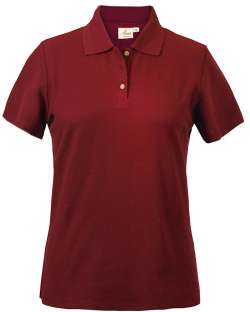 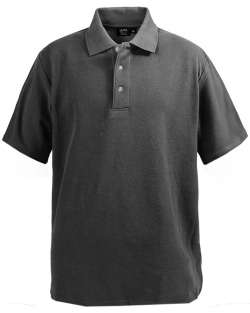 Long sleeve is only available in black, heather gray, navy blue and white
Men’s 2300-PK Available:  Small to 4XL

Ladies’ 206-PK Available:  Small to 3XL

Small to XL:  $23.50
2XL:  $25
3XL:  $26.50
4XL:  $28.50
Men’s LONG SLEEVE 2400-PK Available:  Small to 4XL

Small to XL:  $25.50
2XL:  $27
3XL:  $28.50
4XL:  $30.50
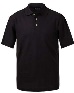 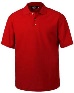 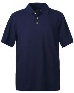 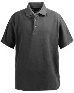 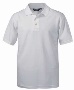 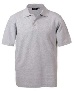 Navy Blue   Red         White   Charcoal     Black      Heather Gray
Page 4
Men’s & Ladies’ Oxford Dress Shirts with MDA-UAW Local 571 logo custom embroidered on Right Chest
4.5 ox. 60/40 Cotton/Poly makes for easier care
Button down collard for men
Spread collar for ladies
Single button cuffs
Ladies’
Men’s
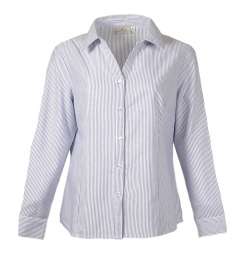 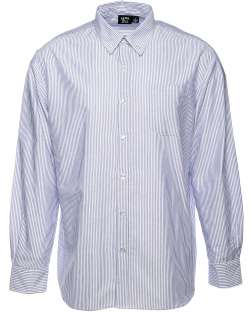 Ladies’ 391-OXF Available:  Small to 3XL

Small to XL:  $40
2XL:  $41.50
3XL:  $43
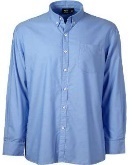 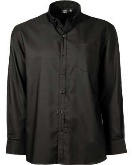 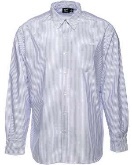 Black                  Light Blue Stripe           French Blue







  Grey                     Light Blue                   White
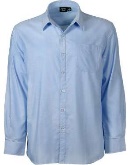 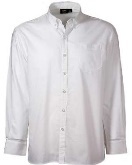 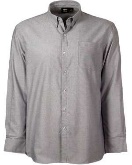 Men’s 1621-OXF Available:  Small to 4XL

Small to XL:  $43
2XL:  $44.50
3XL:  $46
4XL:  $48
Page 5
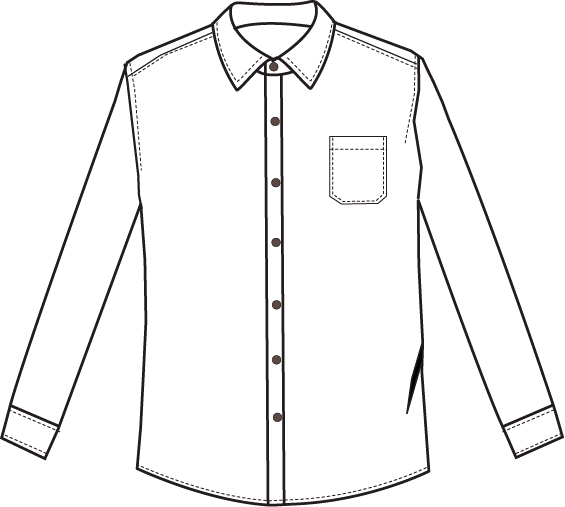 Page 6
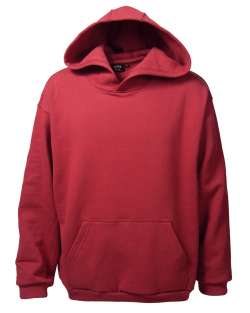 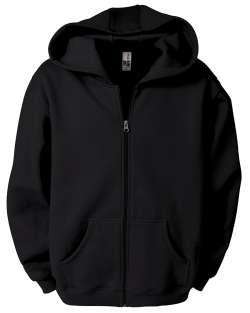 Men's Full Zip Fleece Hoodie
Cotton Polyester Fleece (CVC)10 oz, 80/20 Cotton/Polyester
3 pc hood for a more rounded lookBeautiful taping and finish workNo drawcords to get in your waySpandex ribbed cuffs and hemline.
Available in:  Black, Charcoal, Heather Gray, Navy Blue, Red
Men's Pullover Fleece Hoodie
Cotton Polyester Fleece (CVC)
10 oz, 80/20 Cotton/Polyester
3 pc hood for a more rounded lookBeautiful taping and finish workNo drawcords to get in your way.
Available in:  Black, Charcoal, Navy Blue, Ocean, Olive, Heather Grey, Oatmeal, Red, Rust, Cocoa
1746-CVC 
Full Zip Hoodie
Available:  Small to 4XL

Small to XL:  $35
2XL:  $36.50
3XL:  $38
4XL:  $40
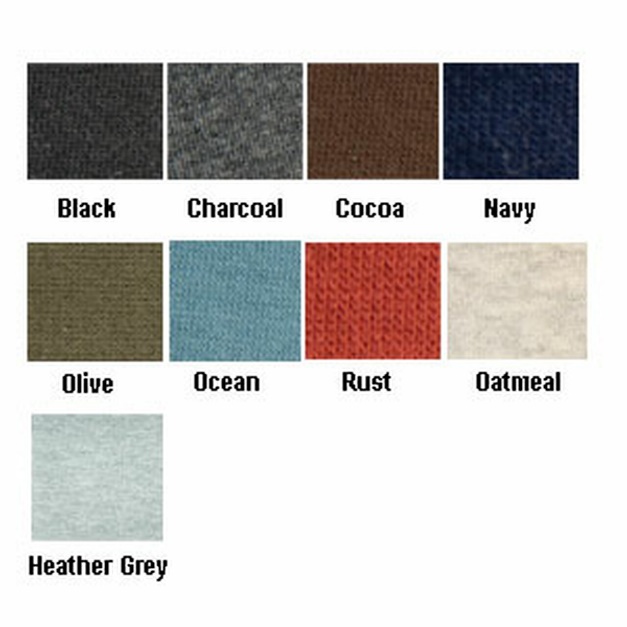 1736-CVC Pullover Hoodie
Available:  Small to 4XL

Small to XL:  $28.50
2XL:  $30
3XL:  $31.50
4XL:  $33.50
The Full Zip Hoodie is only available in the 5 colors listed above.  The Pullover Hoodie has all 10 colors shown.
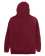 Red
Page 7
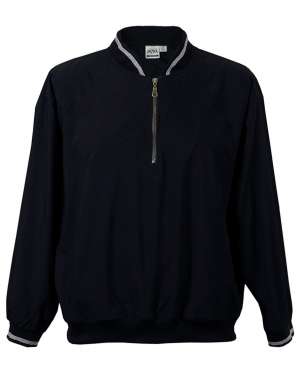 Microfiber Windshirt Pullover4.0 oz, 100% Water Repellent Poly with Peached Finish
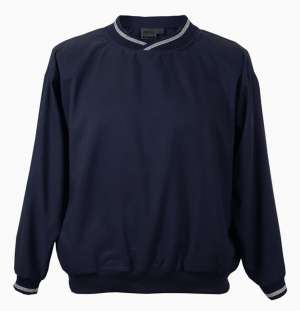 Microfiber Windshirt 1/4 zip
4.0 oz, 100% Water Repellent Poly with Peached Finish
Quarter Zip Windshirt
9413-MFI
Available:  Small to 4XL

Small to XL:  $28.50
2XL:  $30
3XL:  $31.50
4XL:  $33.50
Pullover Windshirt
9013-MFI
Available:  Small to 4XL

Small to XL:  $25.50
2XL:  $27
3XL:  $28.50
4XL:  $30.50
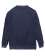 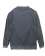 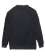 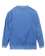 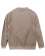 Navy Blue     Charcoal          Black        French Blue      Khaki
Page 8
Men’s and Ladies’ Full Zip Wind Jacket
3.25 oz, 100% Polyester WovenWater repellent & wind proofVery lightweightPrinted polyurethane interior
Men’s
Men’s 9306-WBK Available:  Small to 4XL

Ladies’ 306-WBK Available:  Small to 3XL

Small to XL:  $48
2XL:  $49.50
3XL:  $51
4XL:  $53
Ladies’
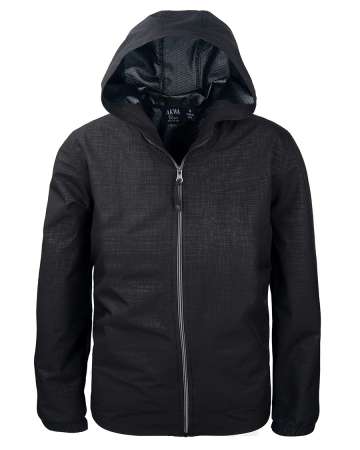 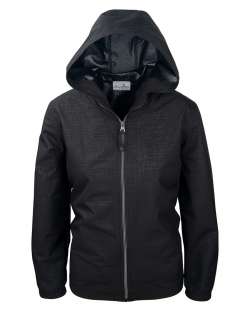 Black
Black
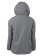 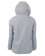 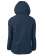 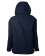 Heather    Heather       Steel          Navy
        Charcoal      Grey           Blue           Blue
Page 9
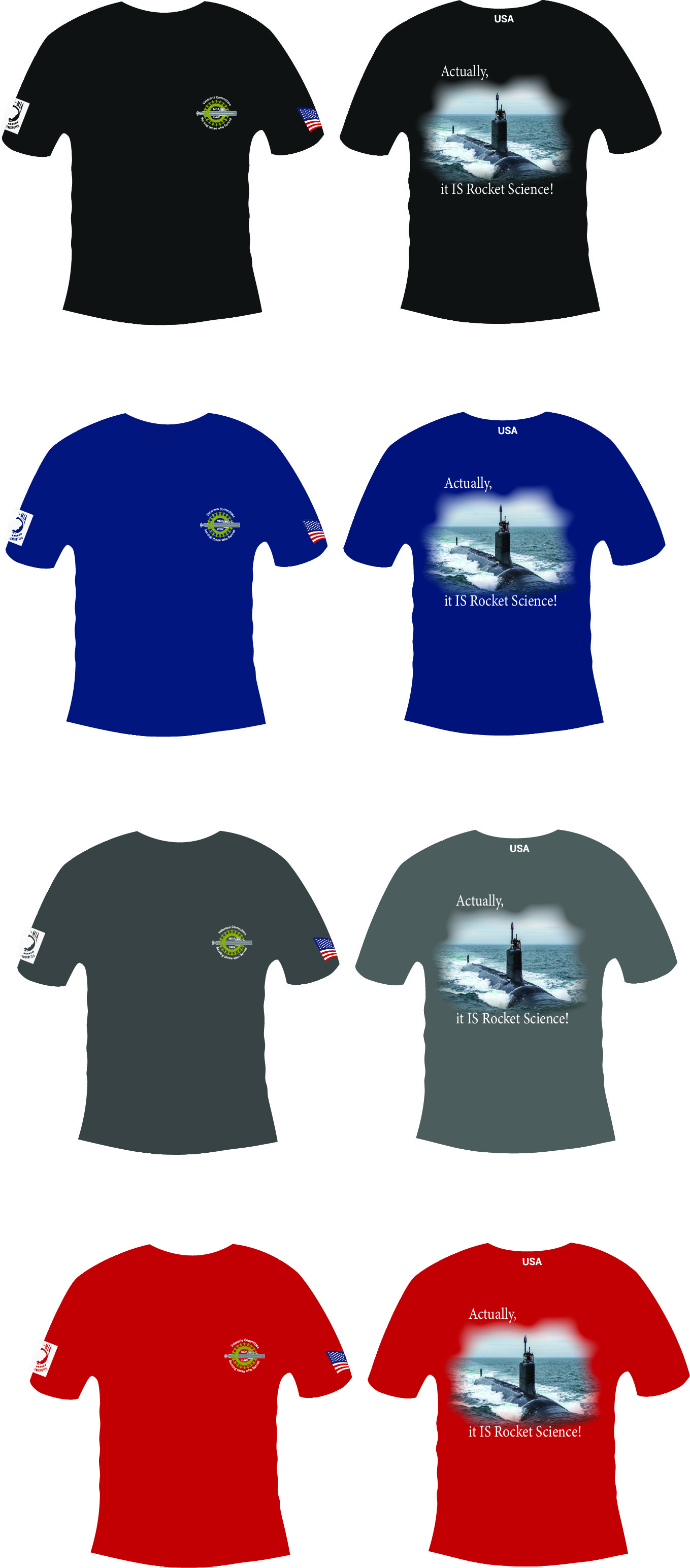 VETERANS COMMITTEE T-SHIRT 
“IT IS ROCKET SCIENCE”
BLACK
AVAILABLE IN 4 COLORS
BLUE
MDA MEMBER PRICING
GRAY
RED
Page 10
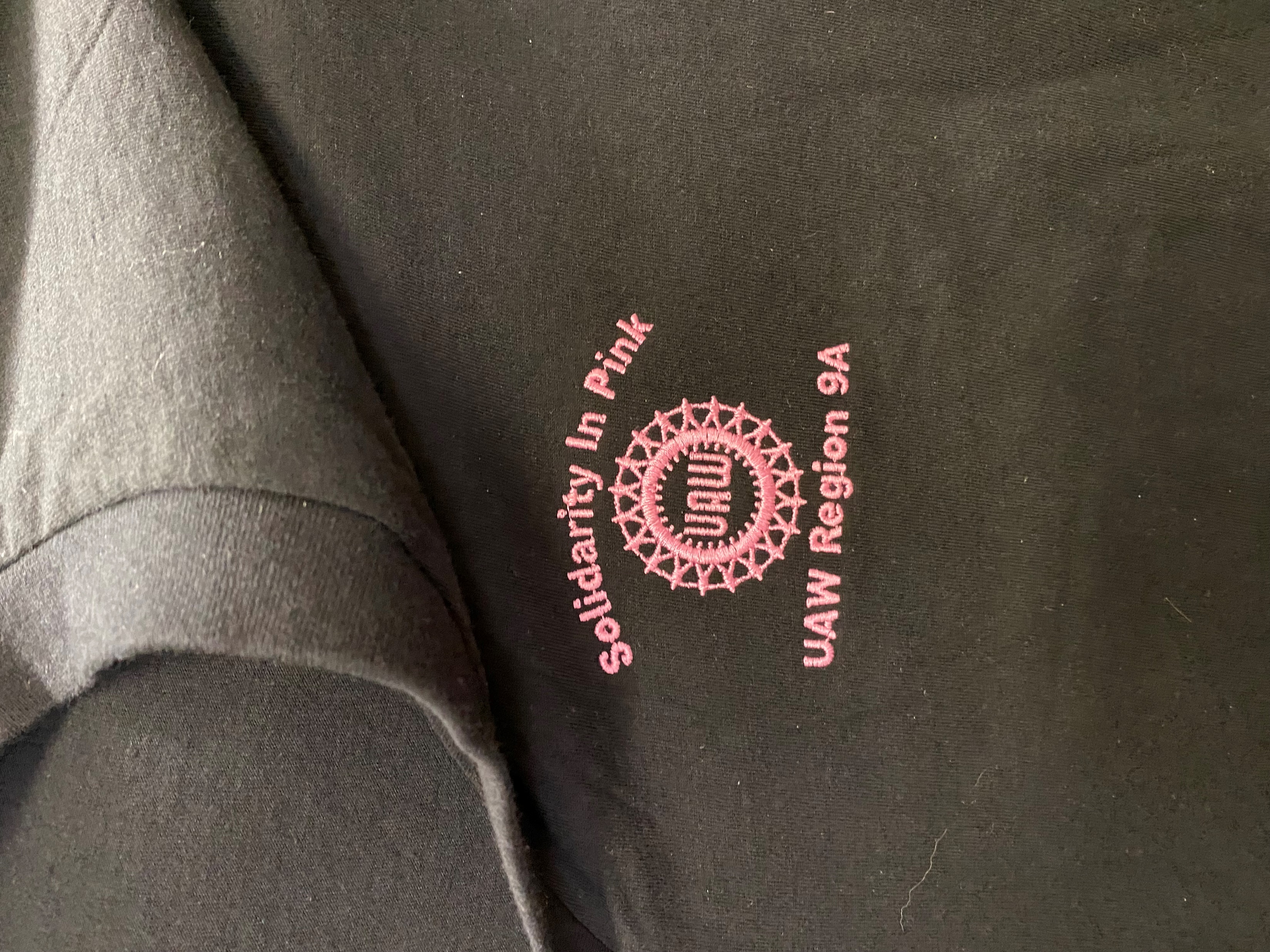 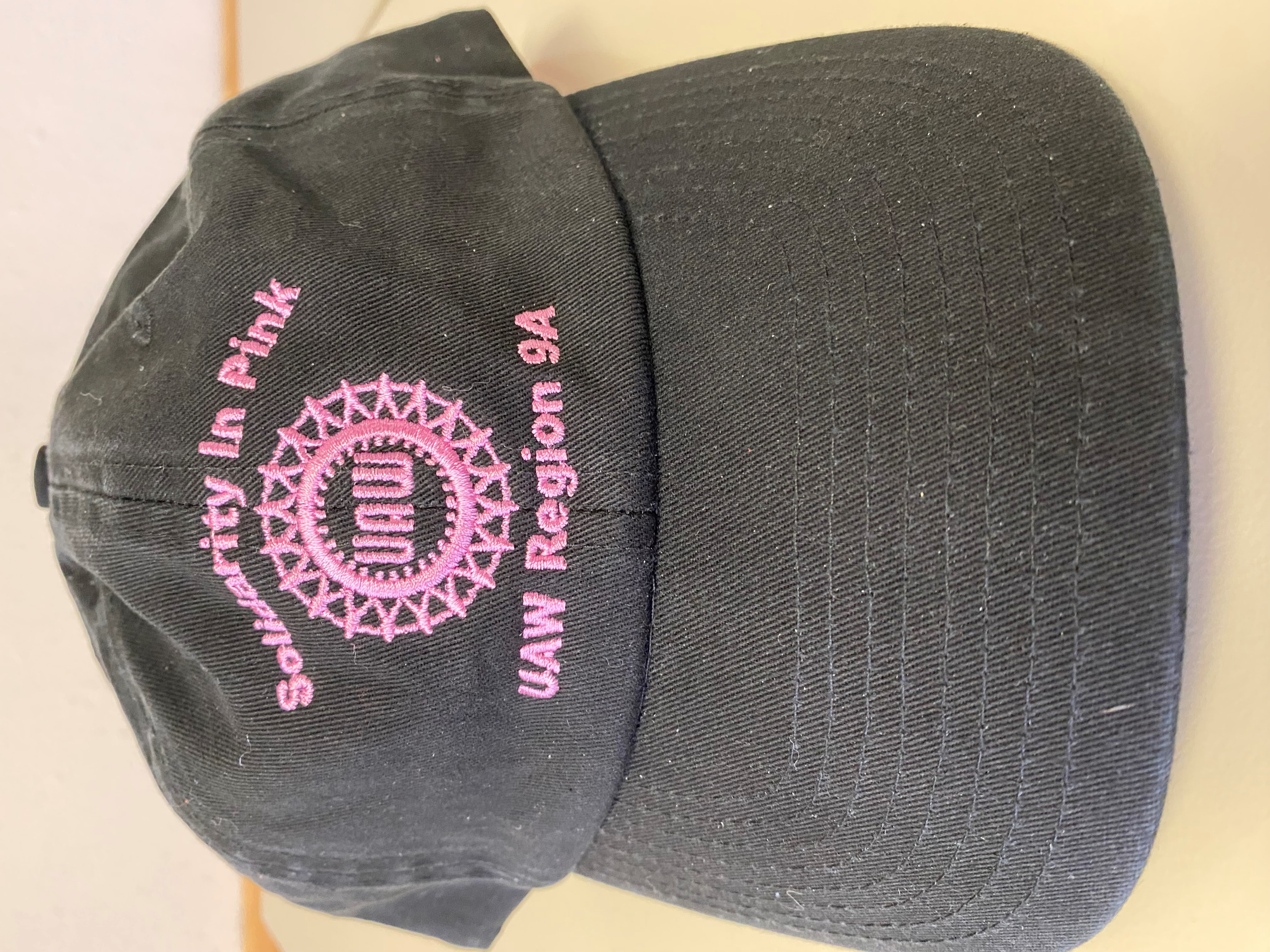 SOLIDARITY IN PINK T-SHIRT 
UAW REGION 9A
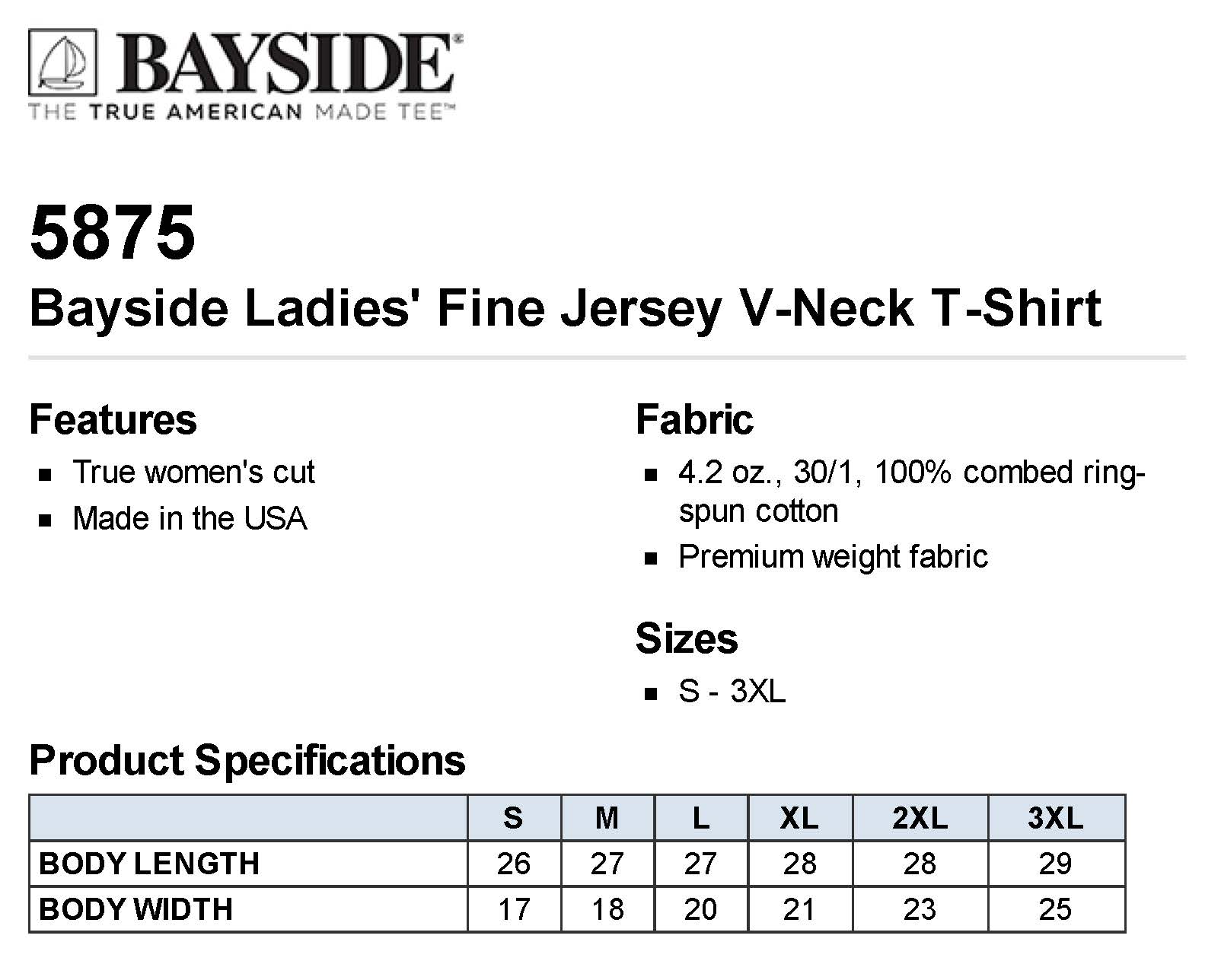 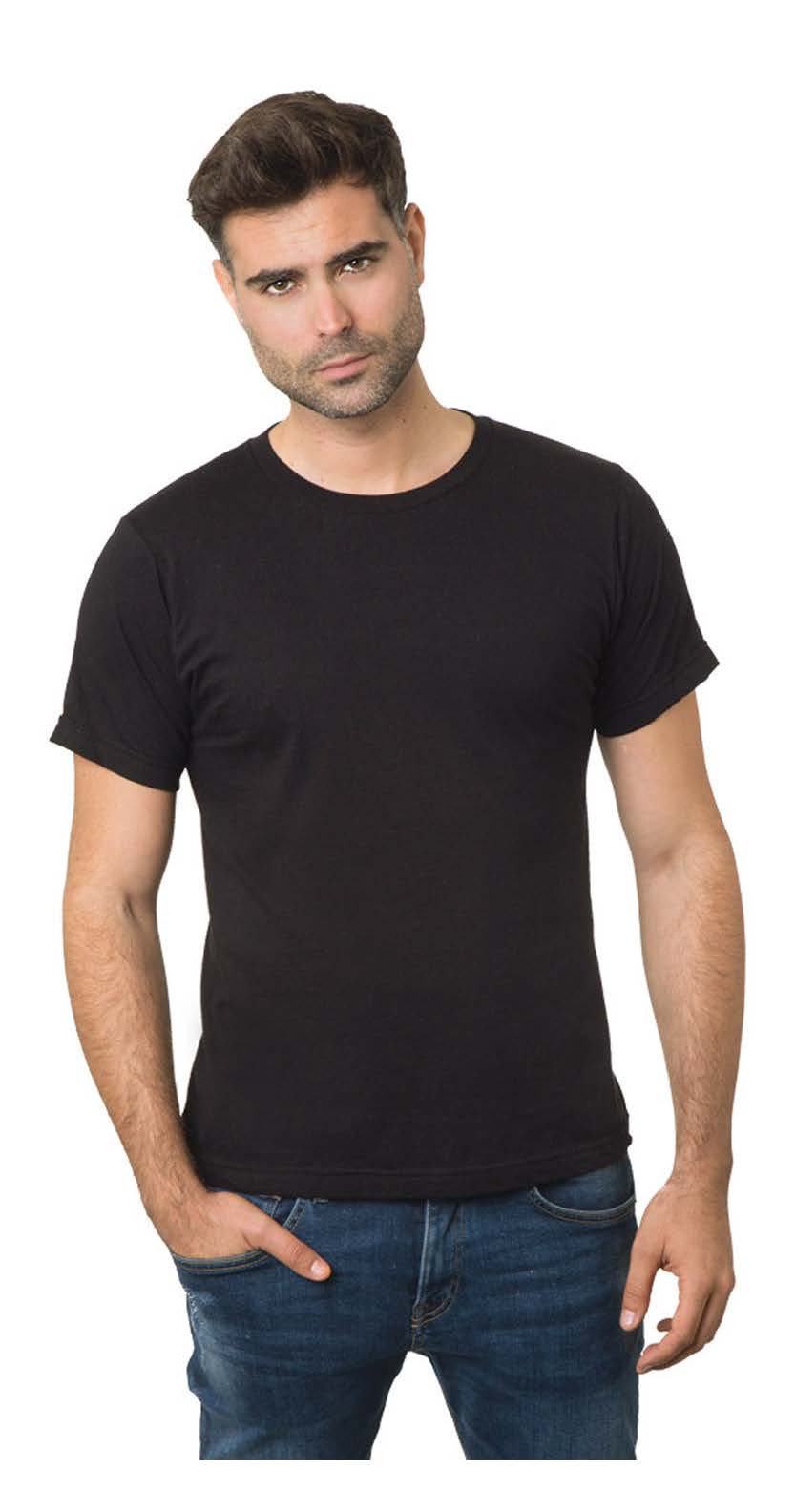 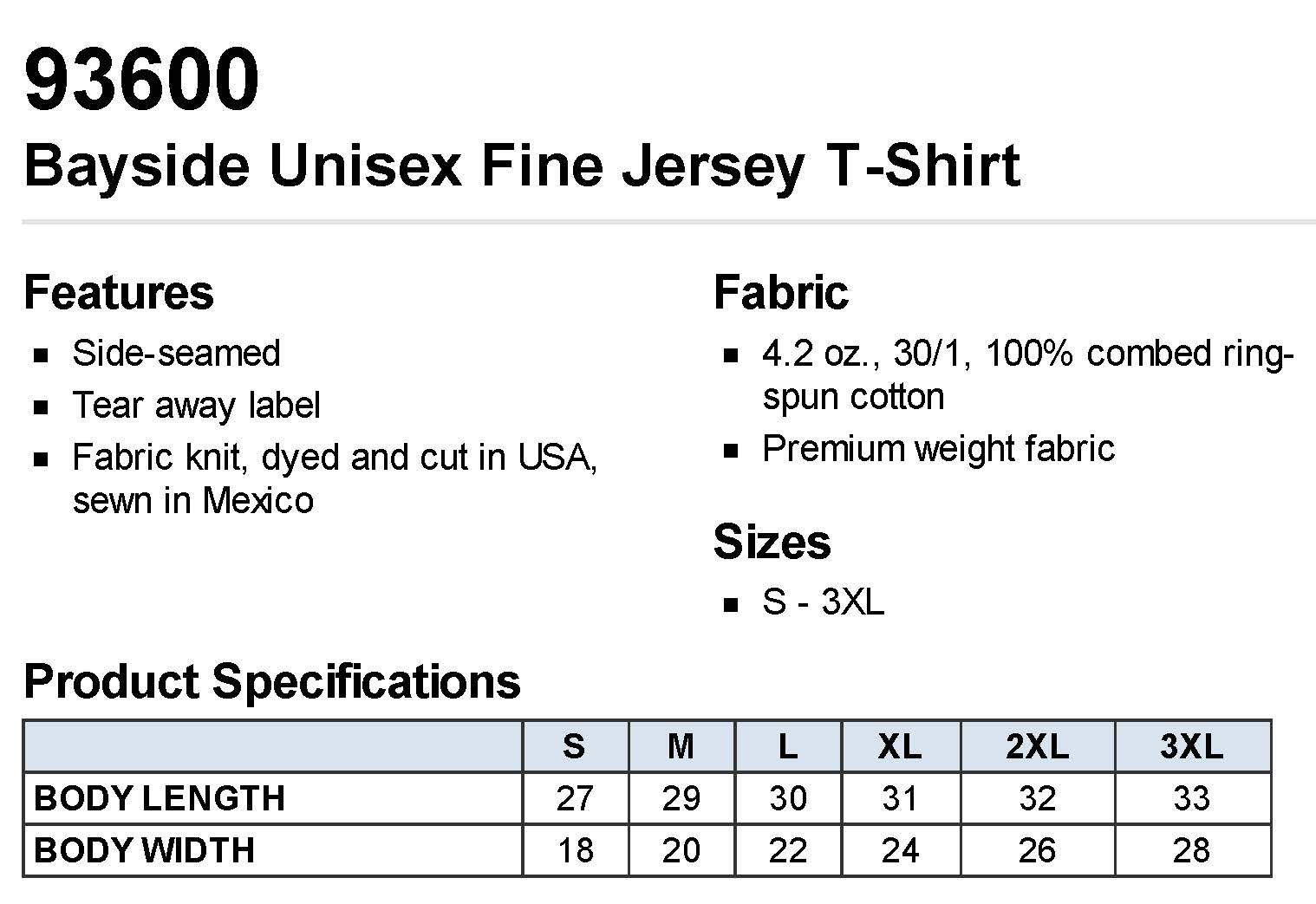 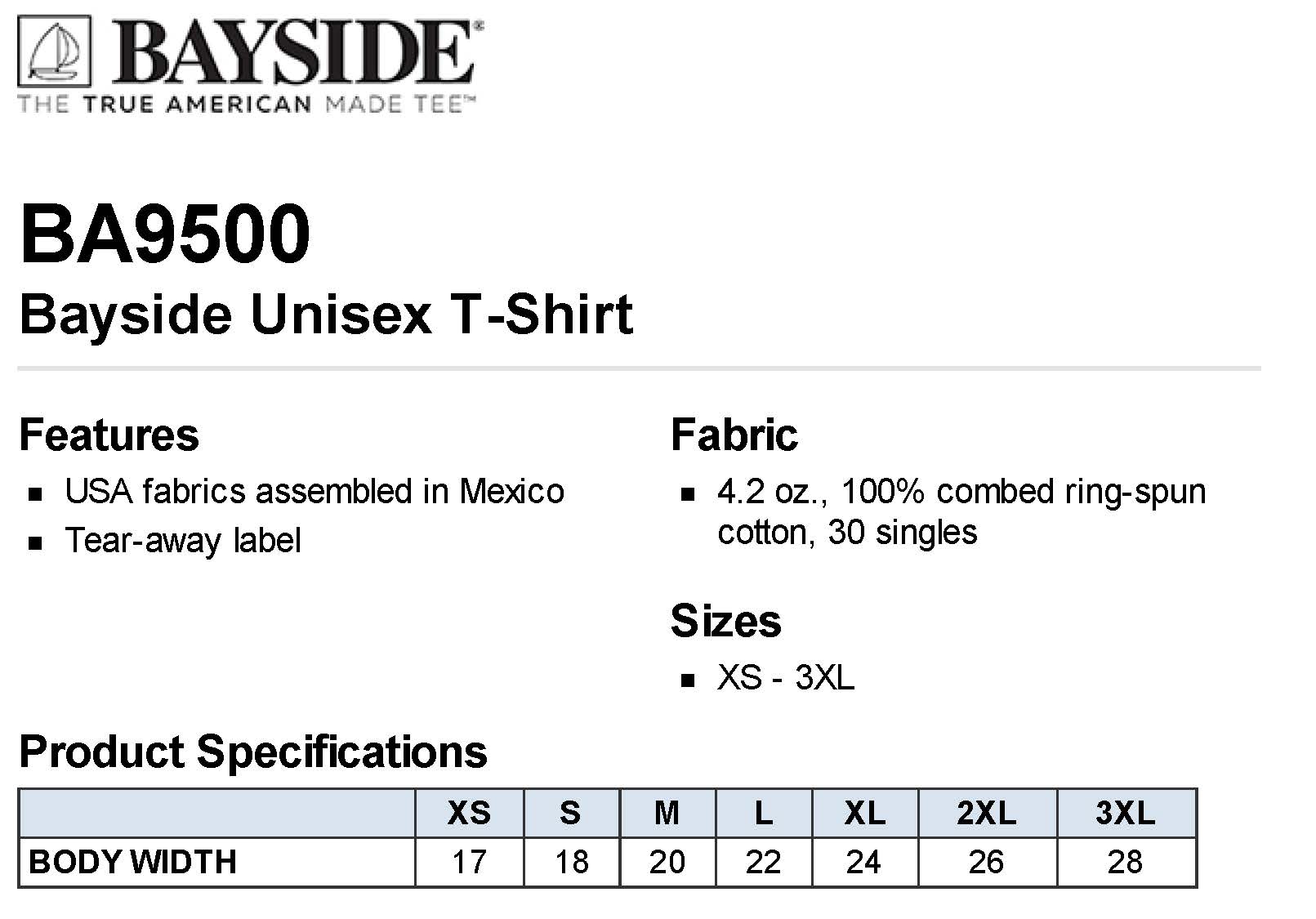 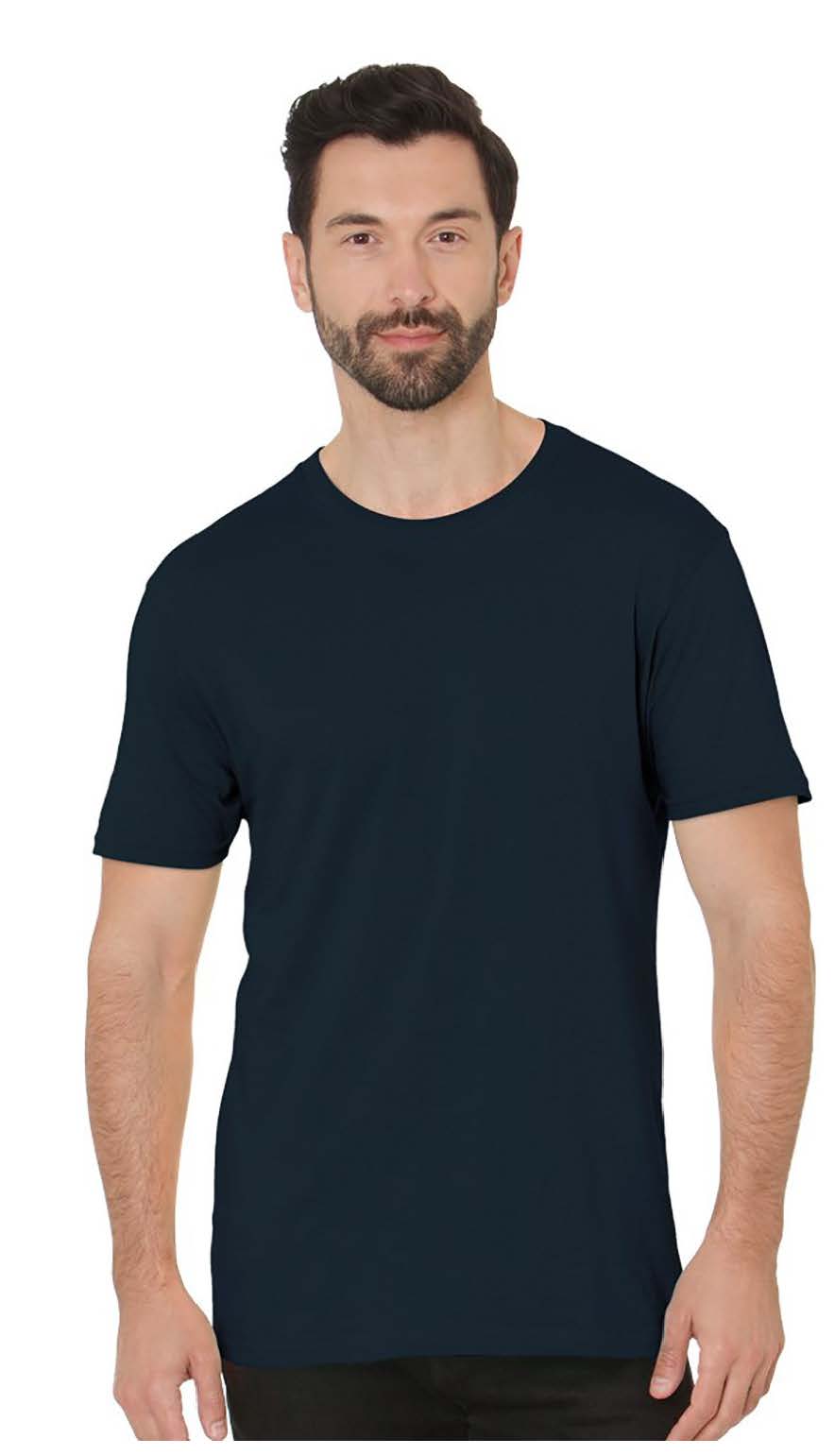 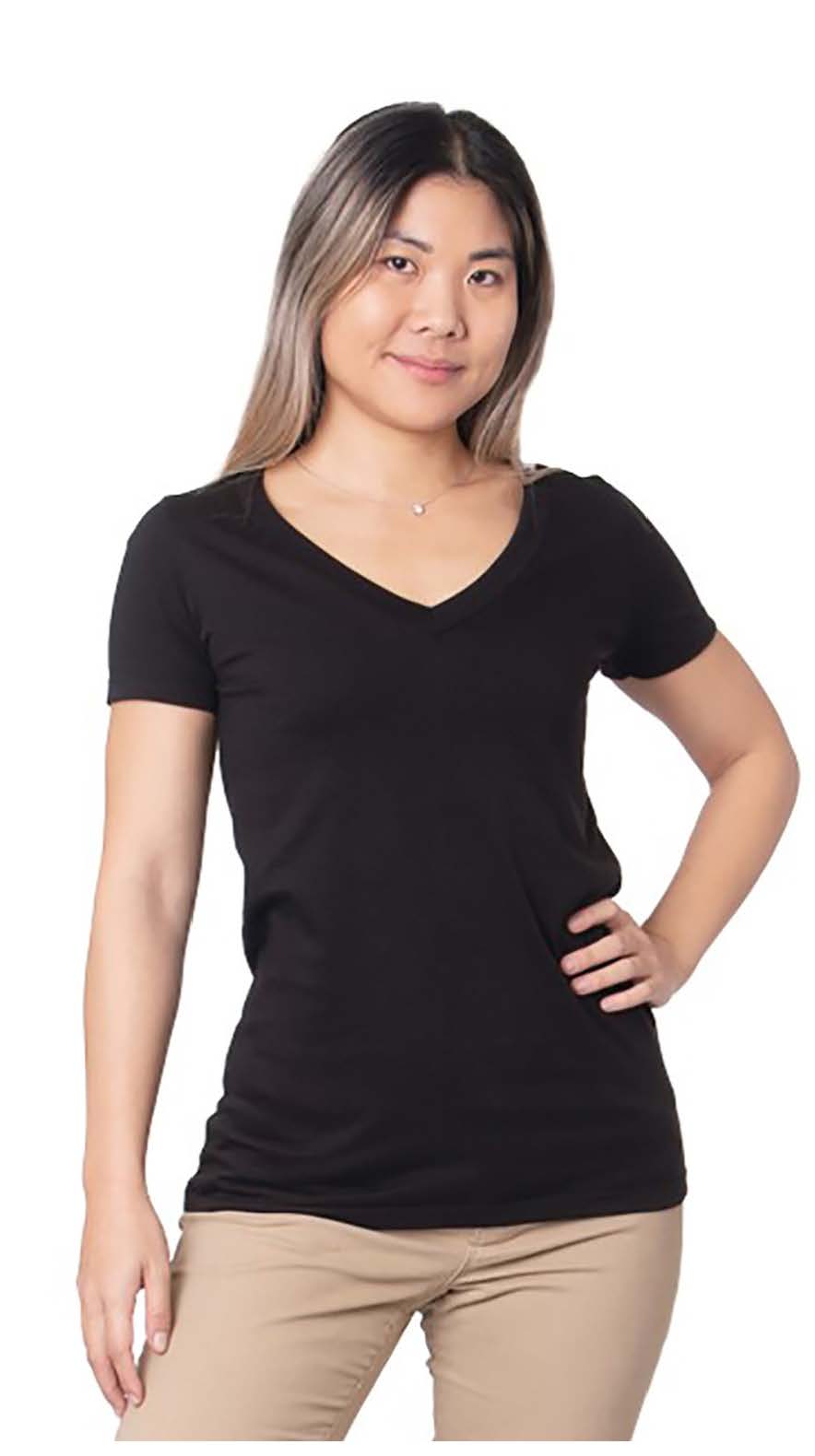 Page 11
Minimum order is 12 items … will go as low as 6 if necessary
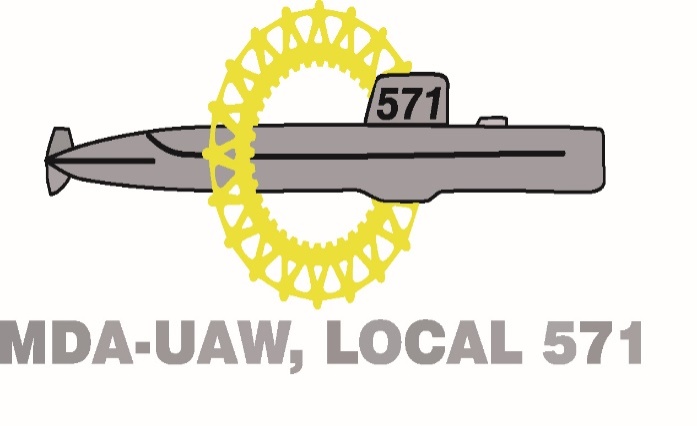 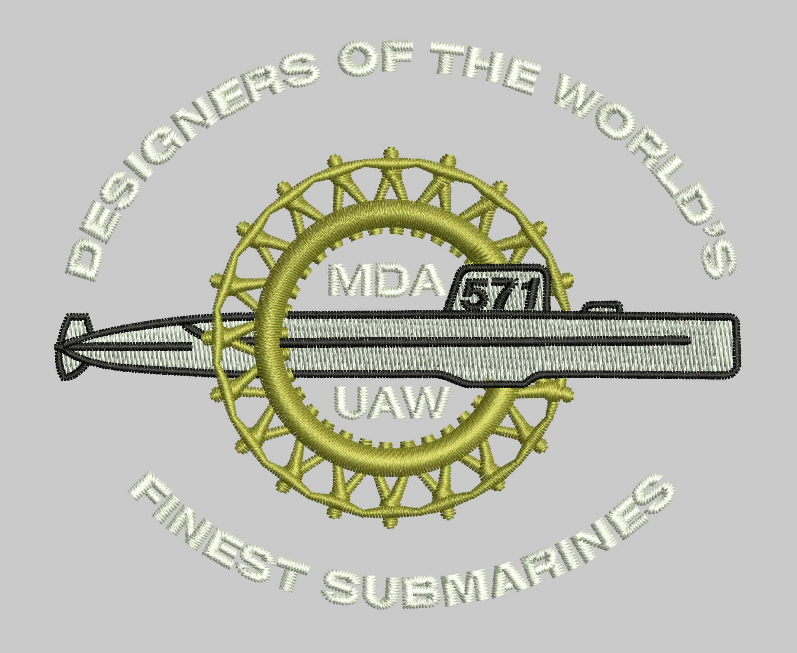